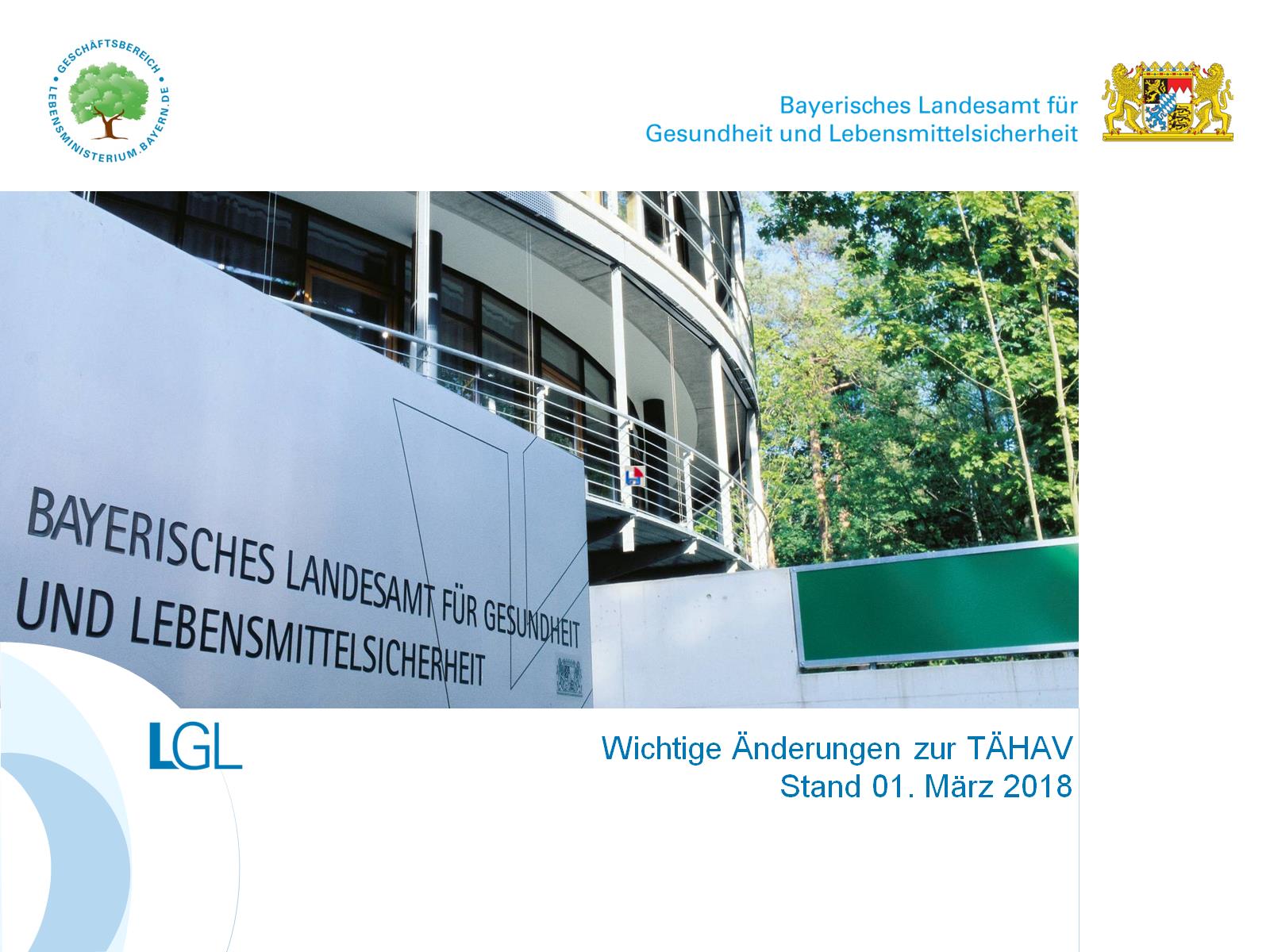 Wichtige Änderungen zur TÄHAVStand 01. März 2018
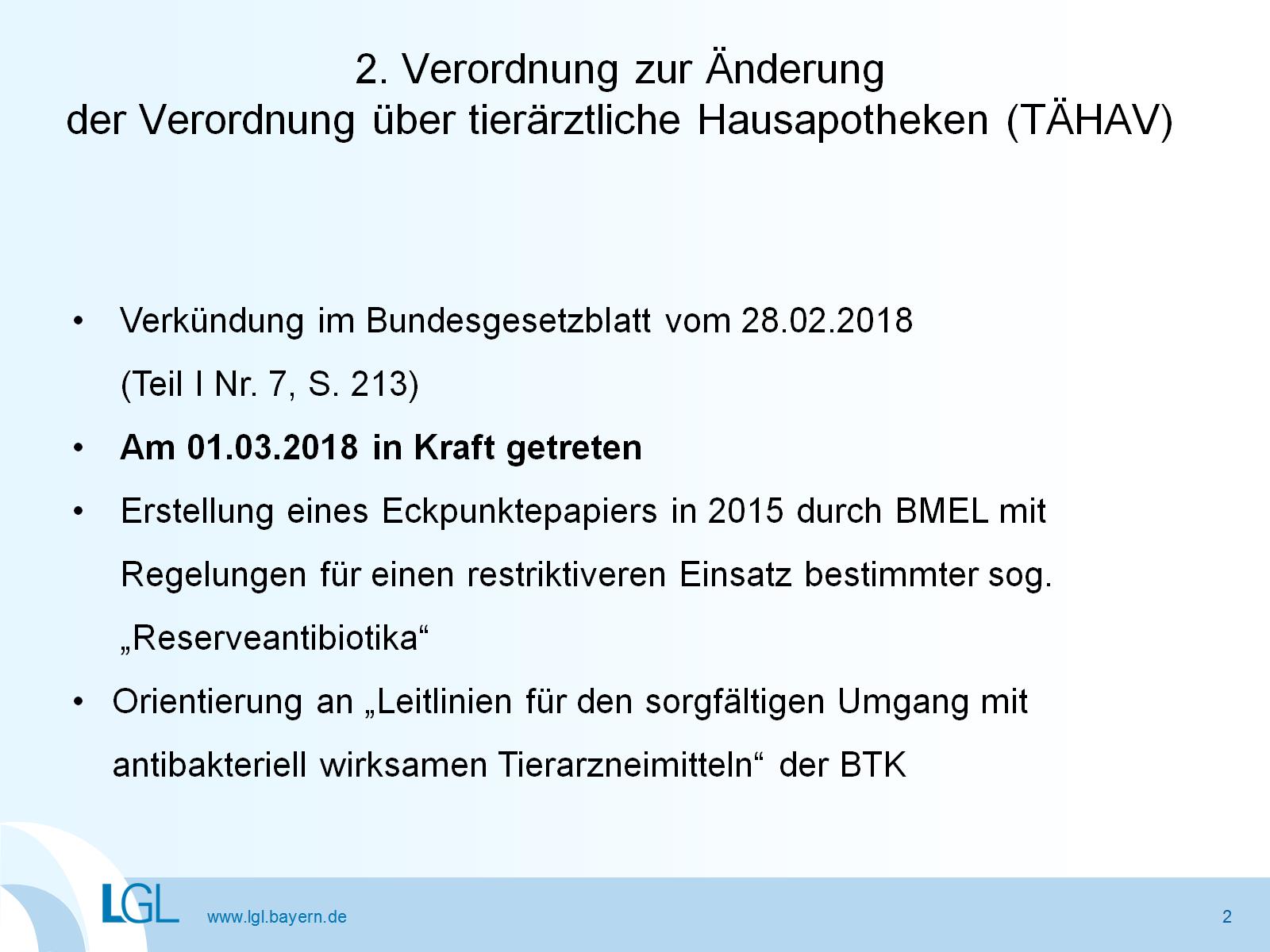 2. Verordnung zur Änderung der Verordnung über tierärztliche Hausapotheken (TÄHAV)
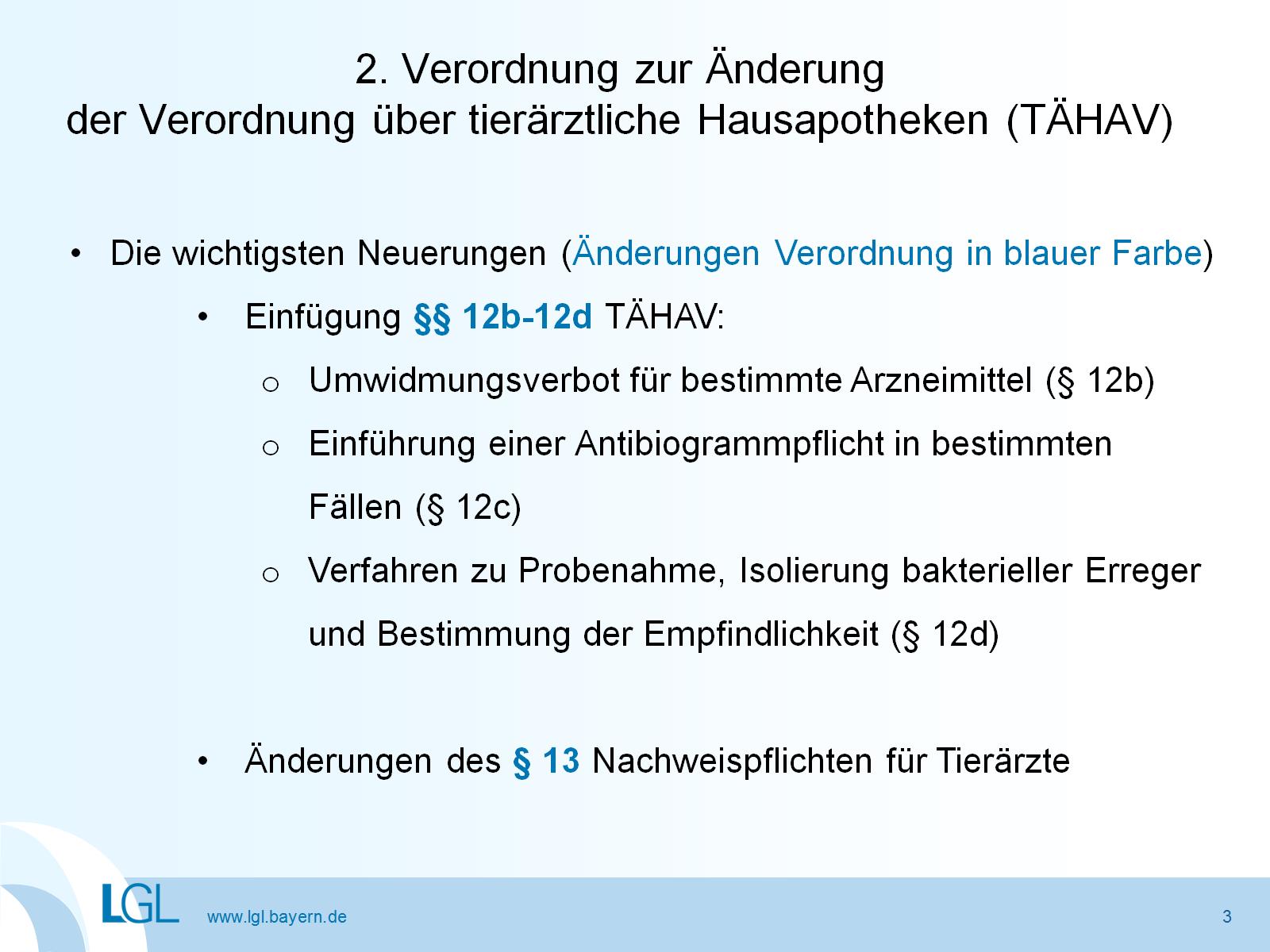 2. Verordnung zur Änderung der Verordnung über tierärztliche Hausapotheken (TÄHAV)
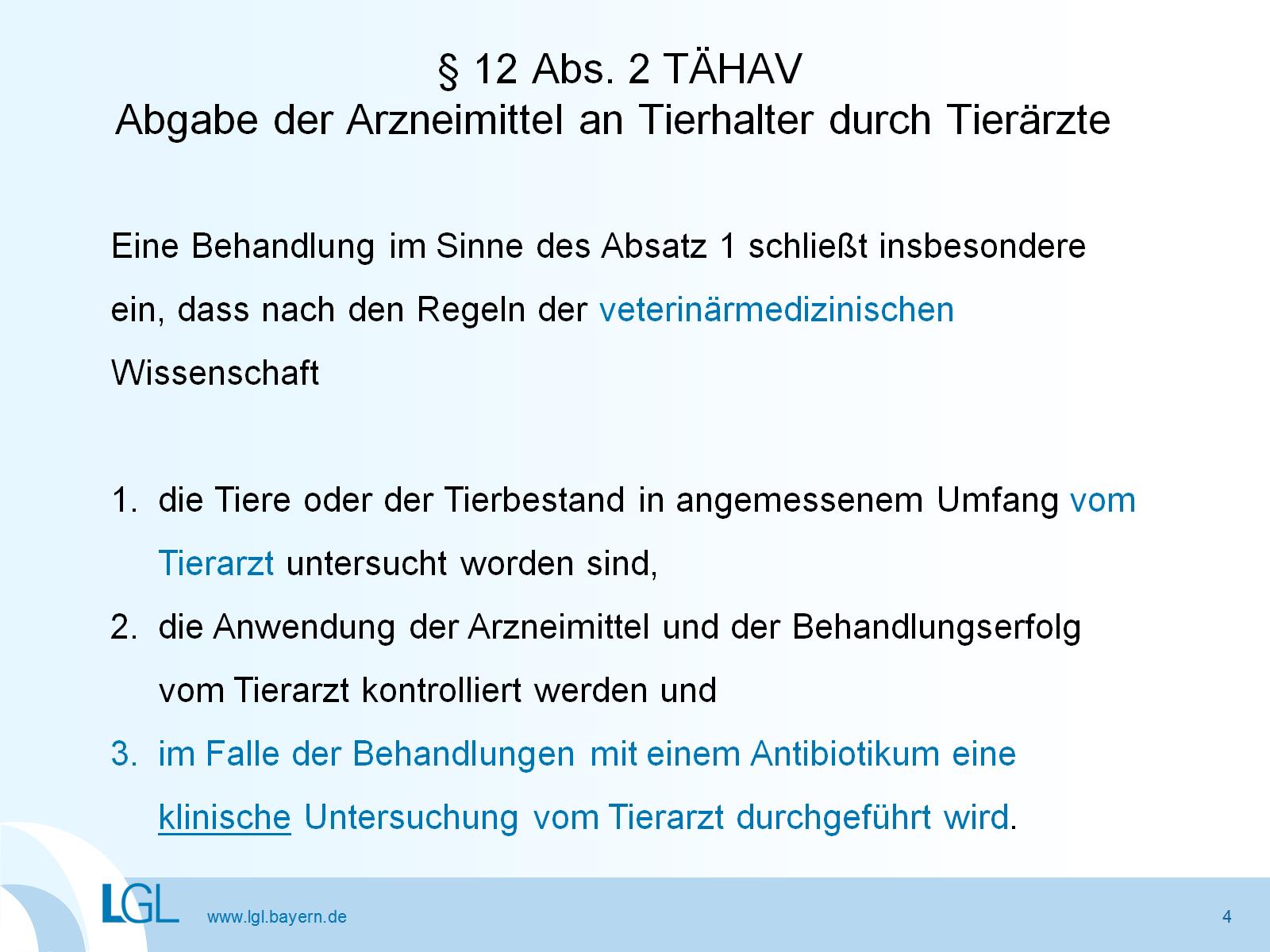 § 12 Abs. 2 TÄHAVAbgabe der Arzneimittel an Tierhalter durch Tierärzte
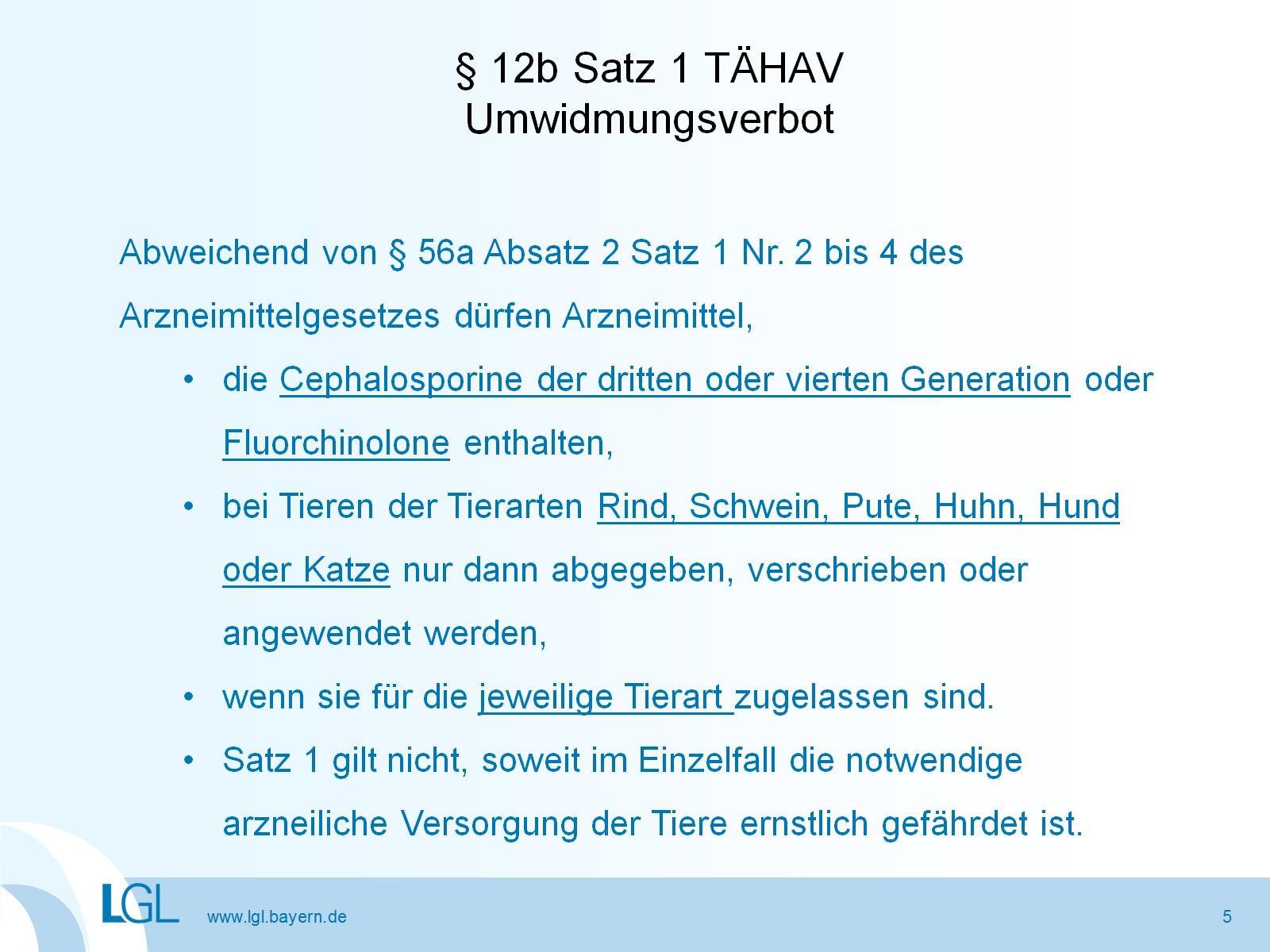 § 12b Satz 1 TÄHAVUmwidmungsverbot
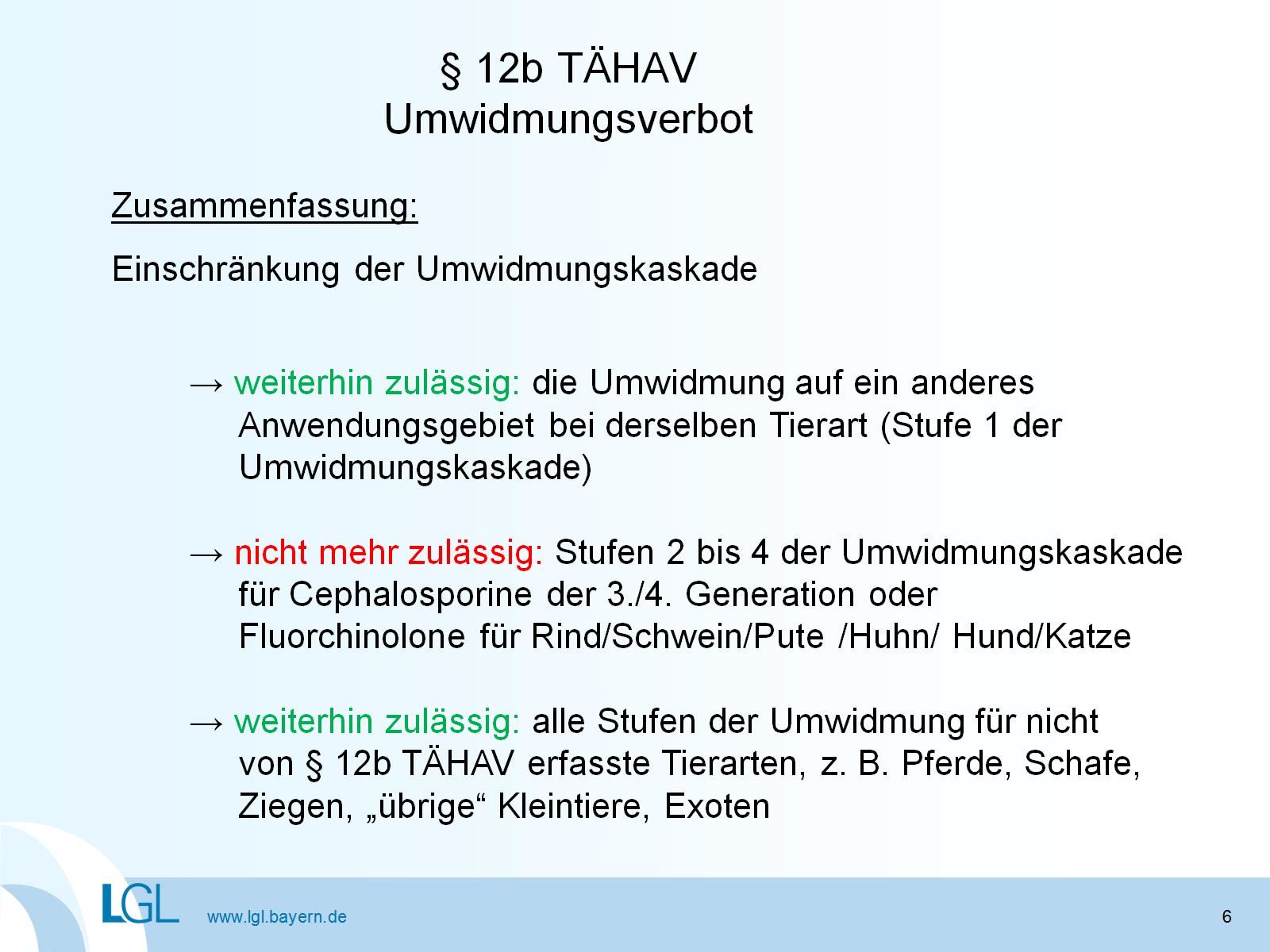 § 12b TÄHAVUmwidmungsverbot
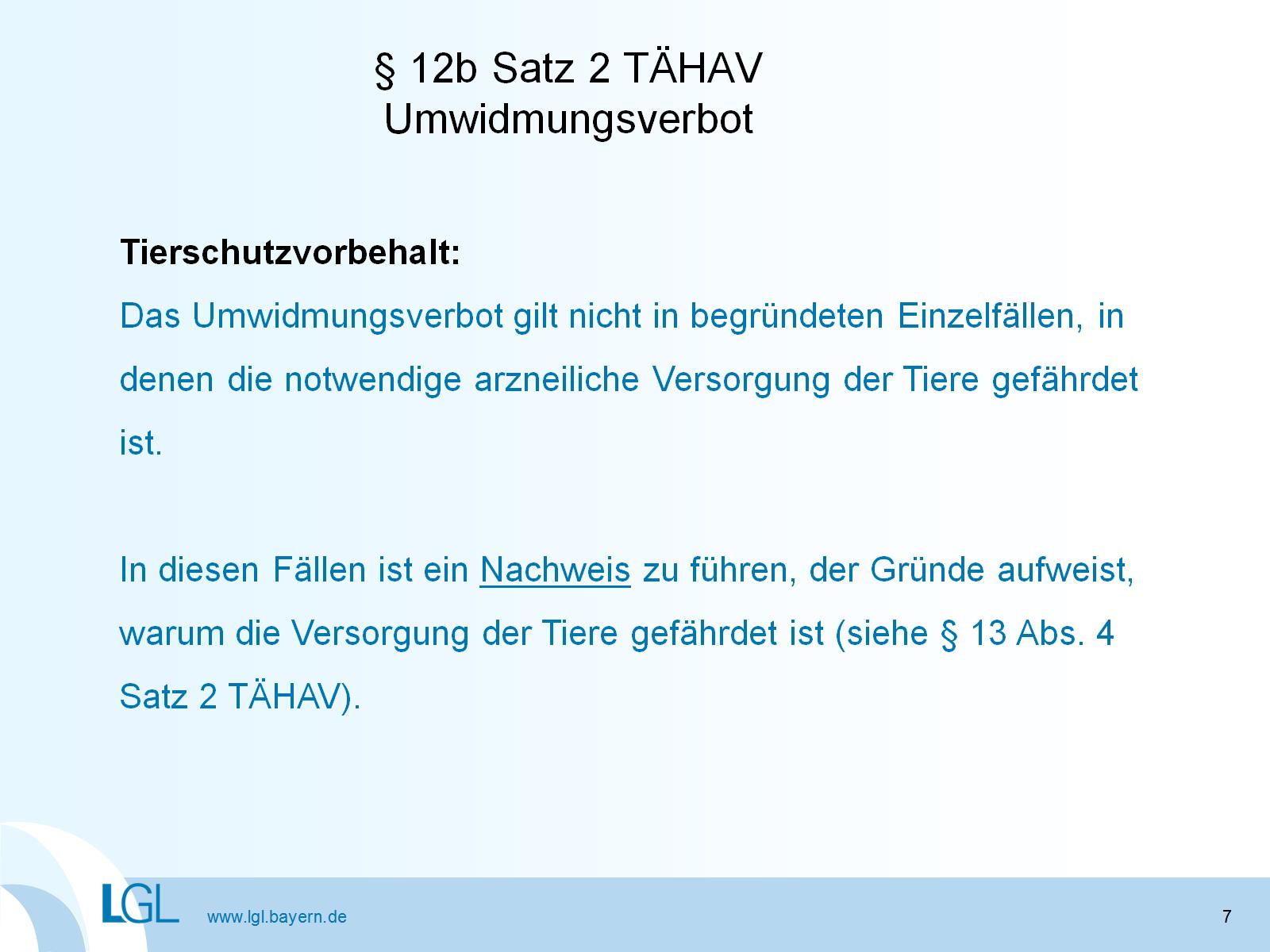 § 12b Satz 2 TÄHAVUmwidmungsverbot
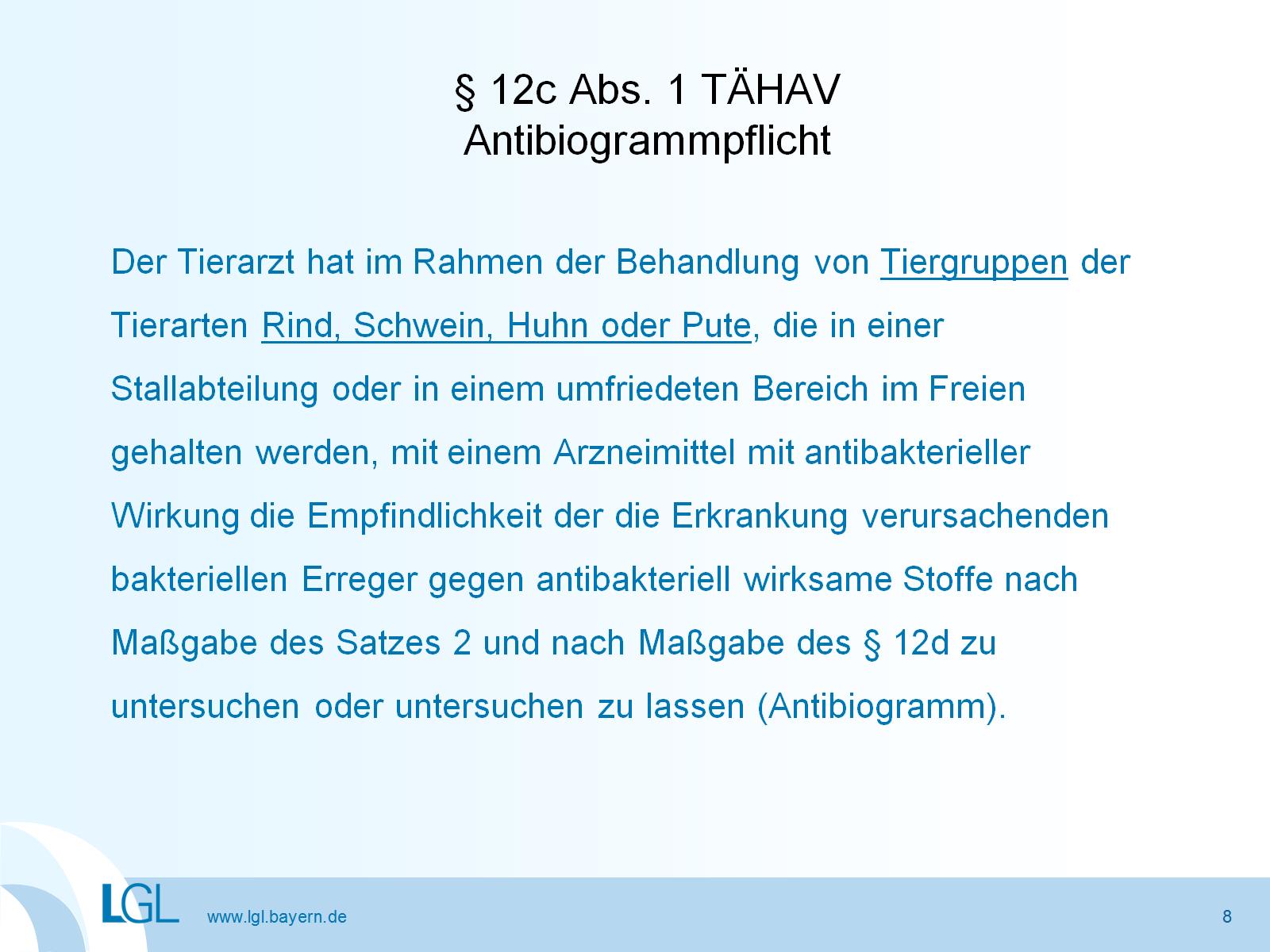 § 12c Abs. 1 TÄHAVAntibiogrammpflicht
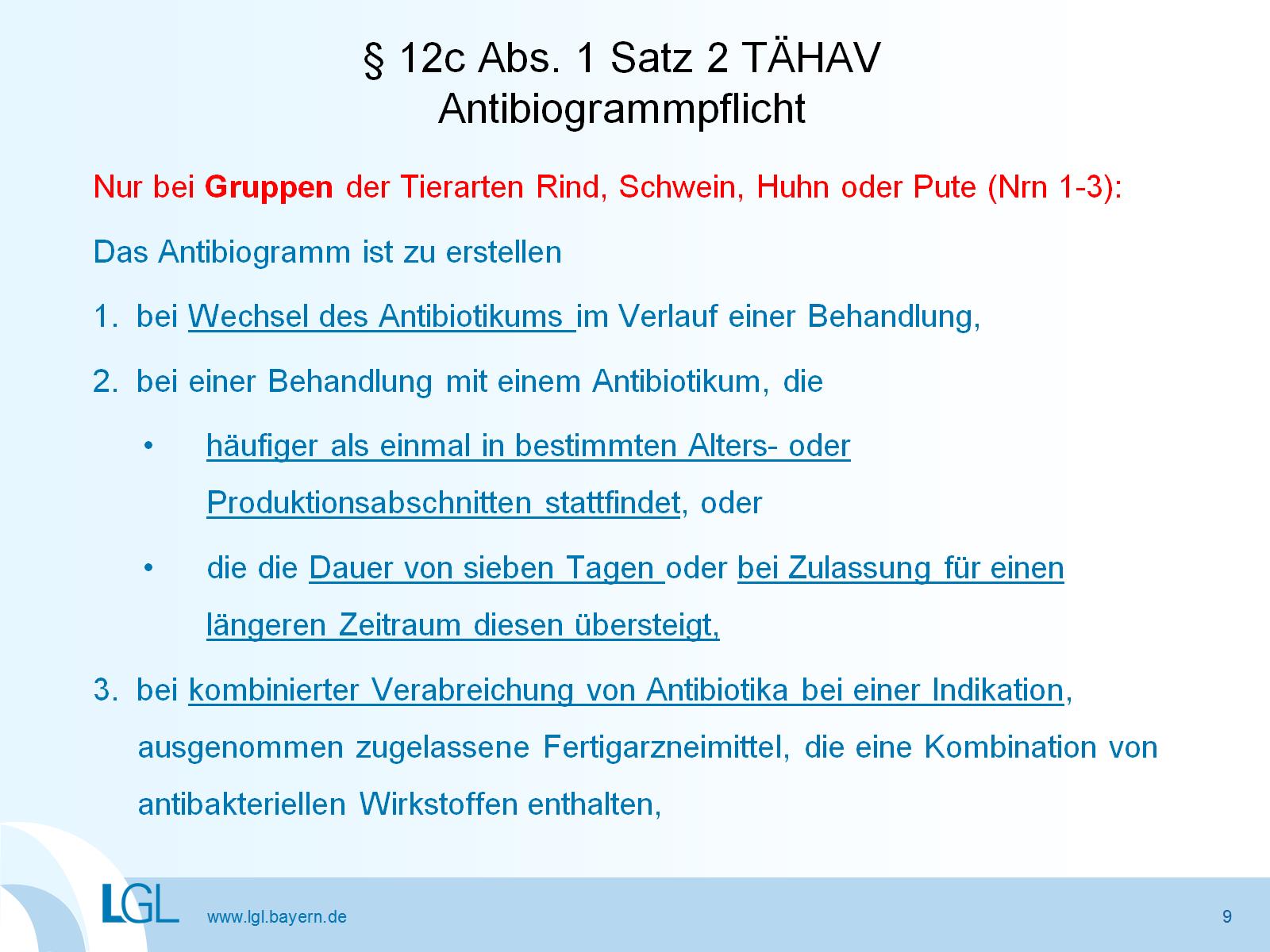 § 12c Abs. 1 Satz 2 TÄHAV  Antibiogrammpflicht
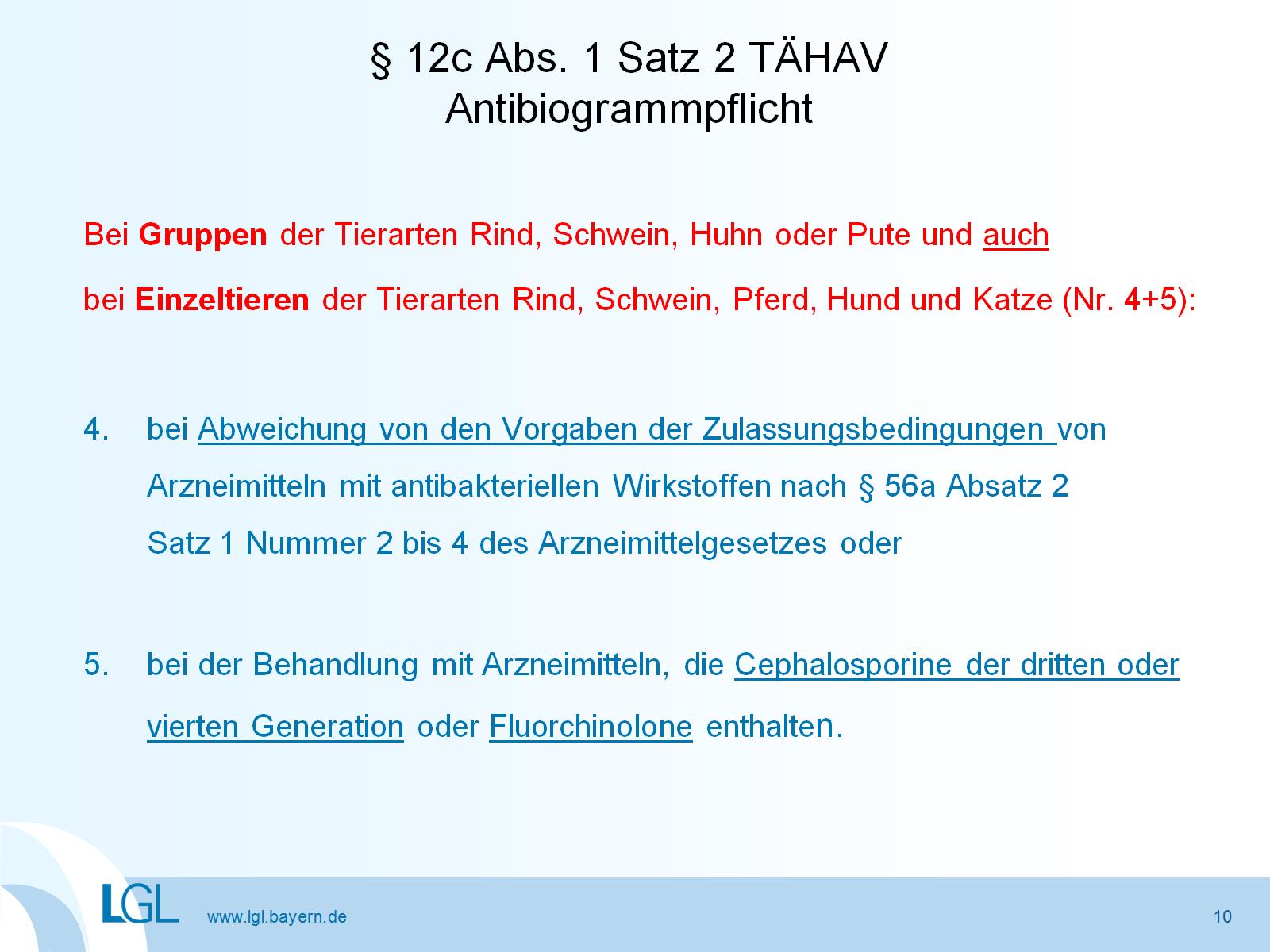 § 12c Abs. 1 Satz 2 TÄHAV Antibiogrammpflicht
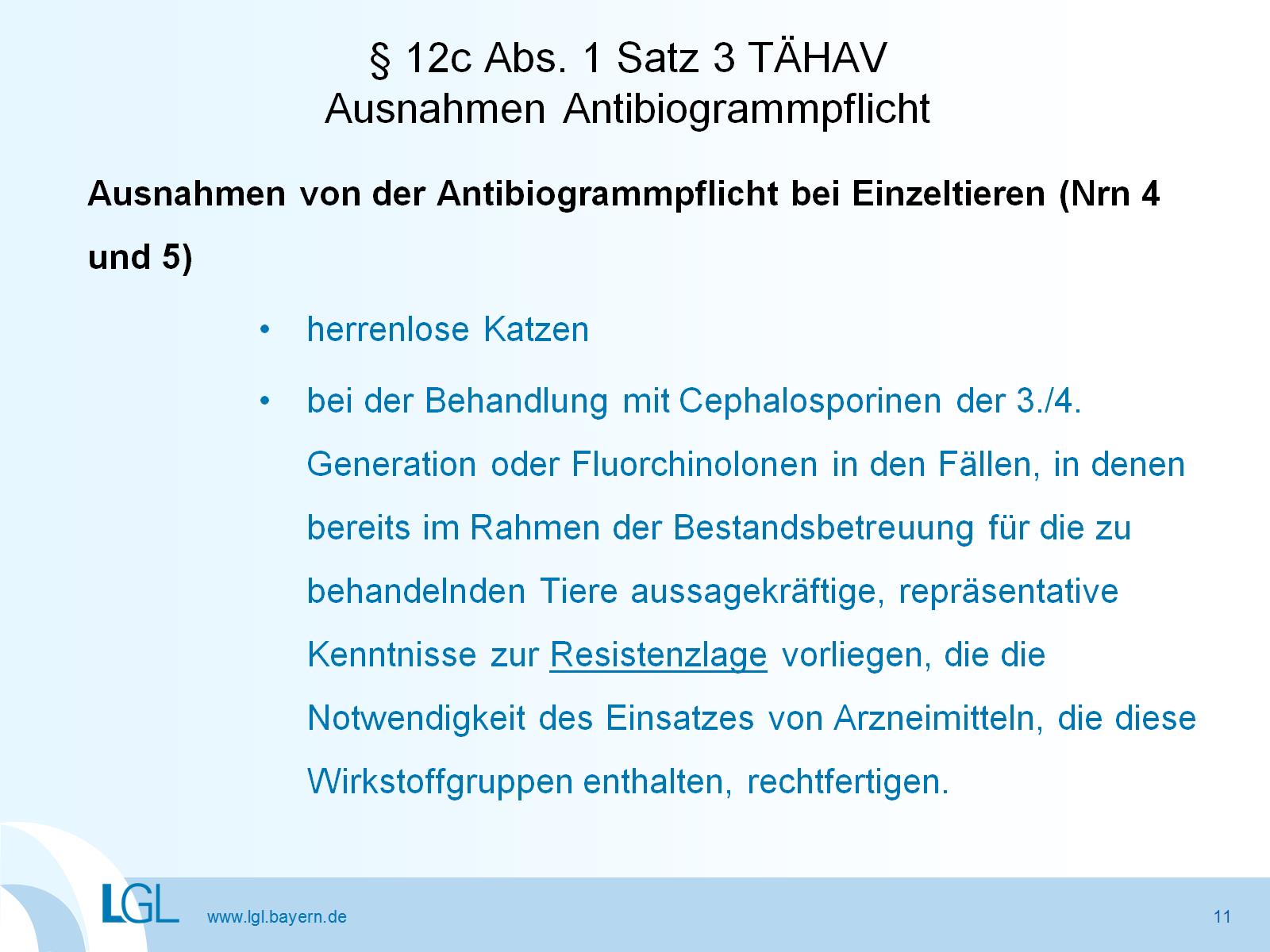 § 12c Abs. 1 Satz 3 TÄHAVAusnahmen Antibiogrammpflicht
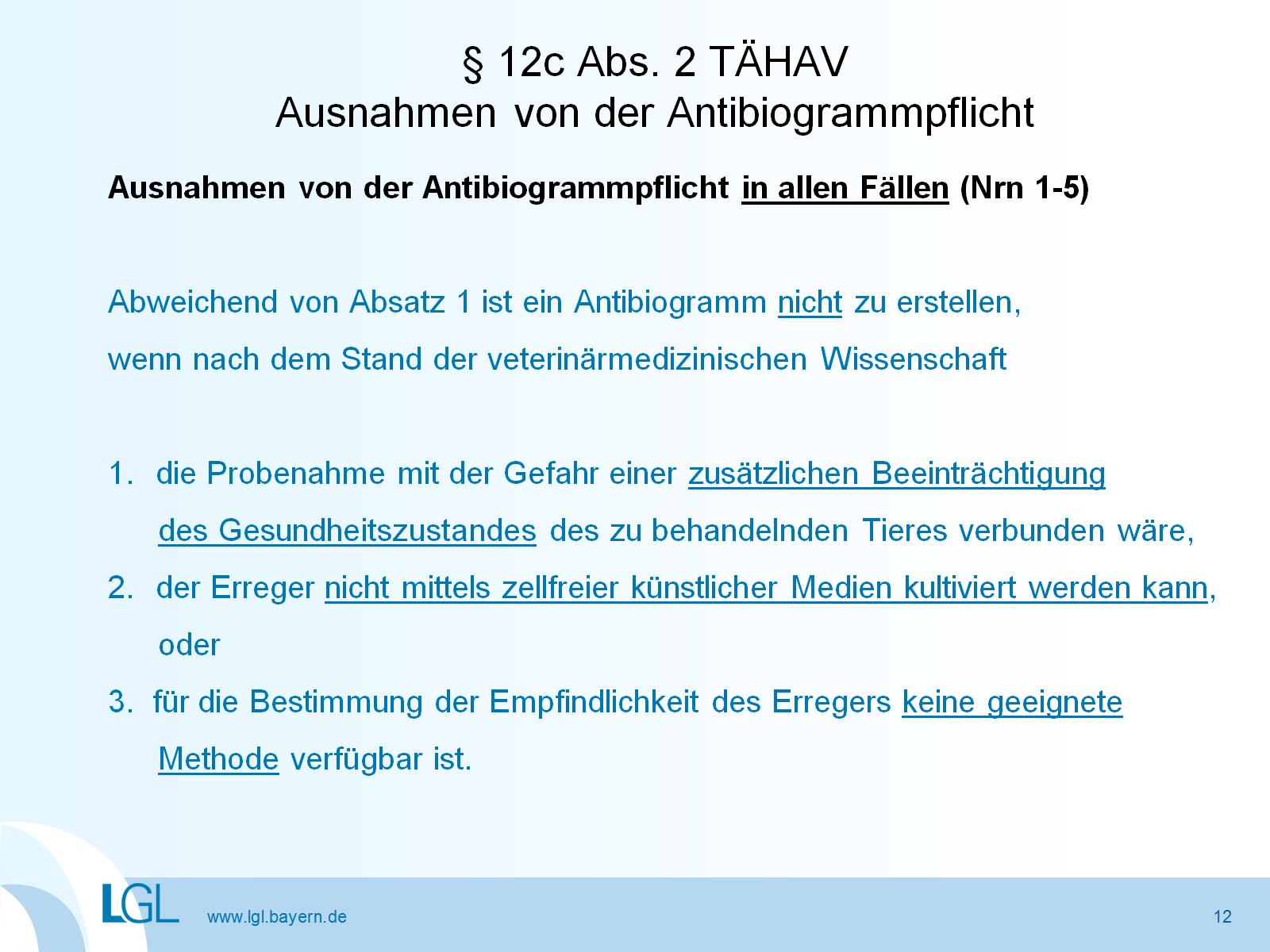 § 12c Abs. 2 TÄHAVAusnahmen von der Antibiogrammpflicht
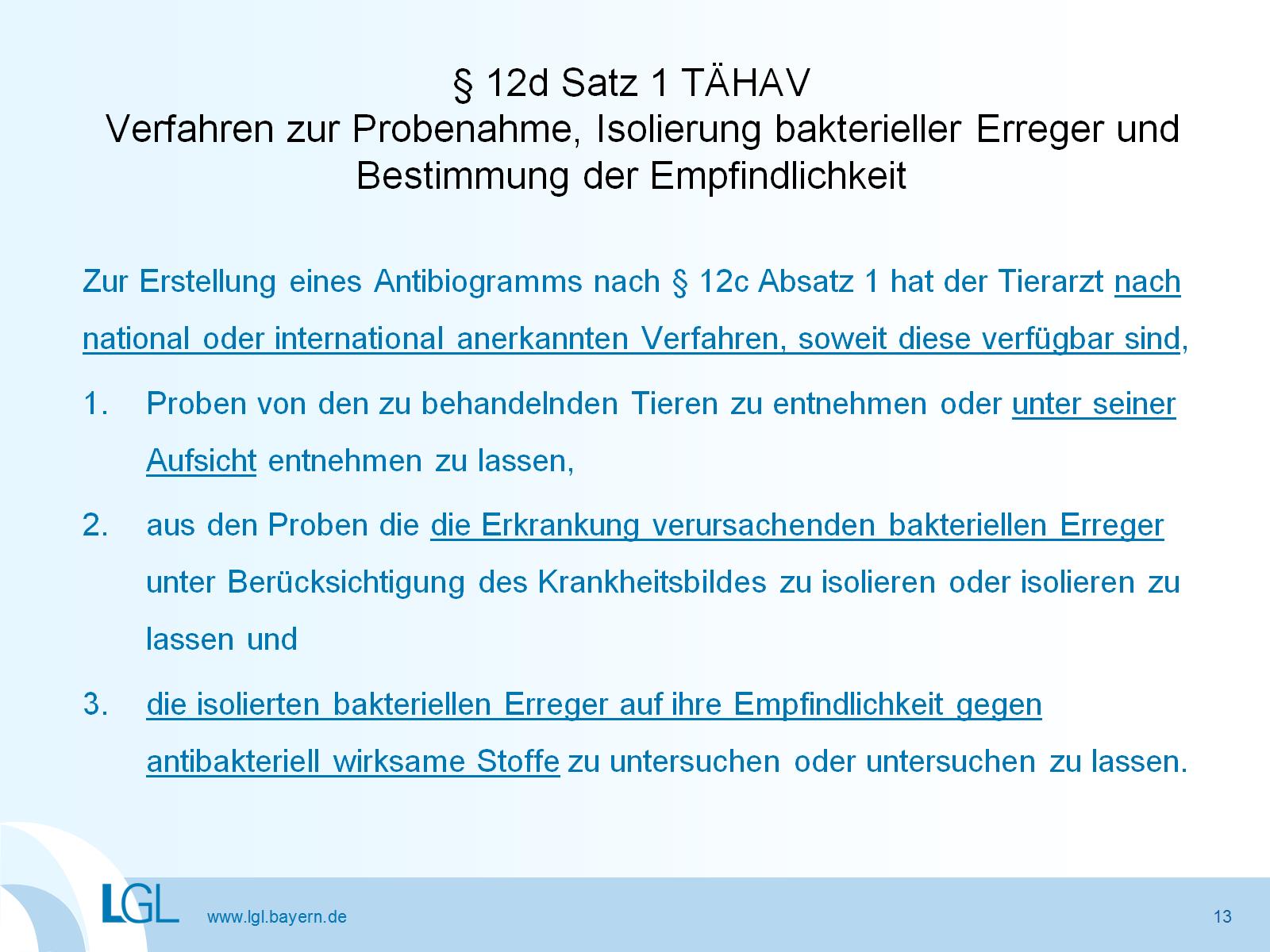 § 12d Satz 1 TÄHAV  Verfahren zur Probenahme, Isolierung bakterieller Erreger und Bestimmung der Empfindlichkeit
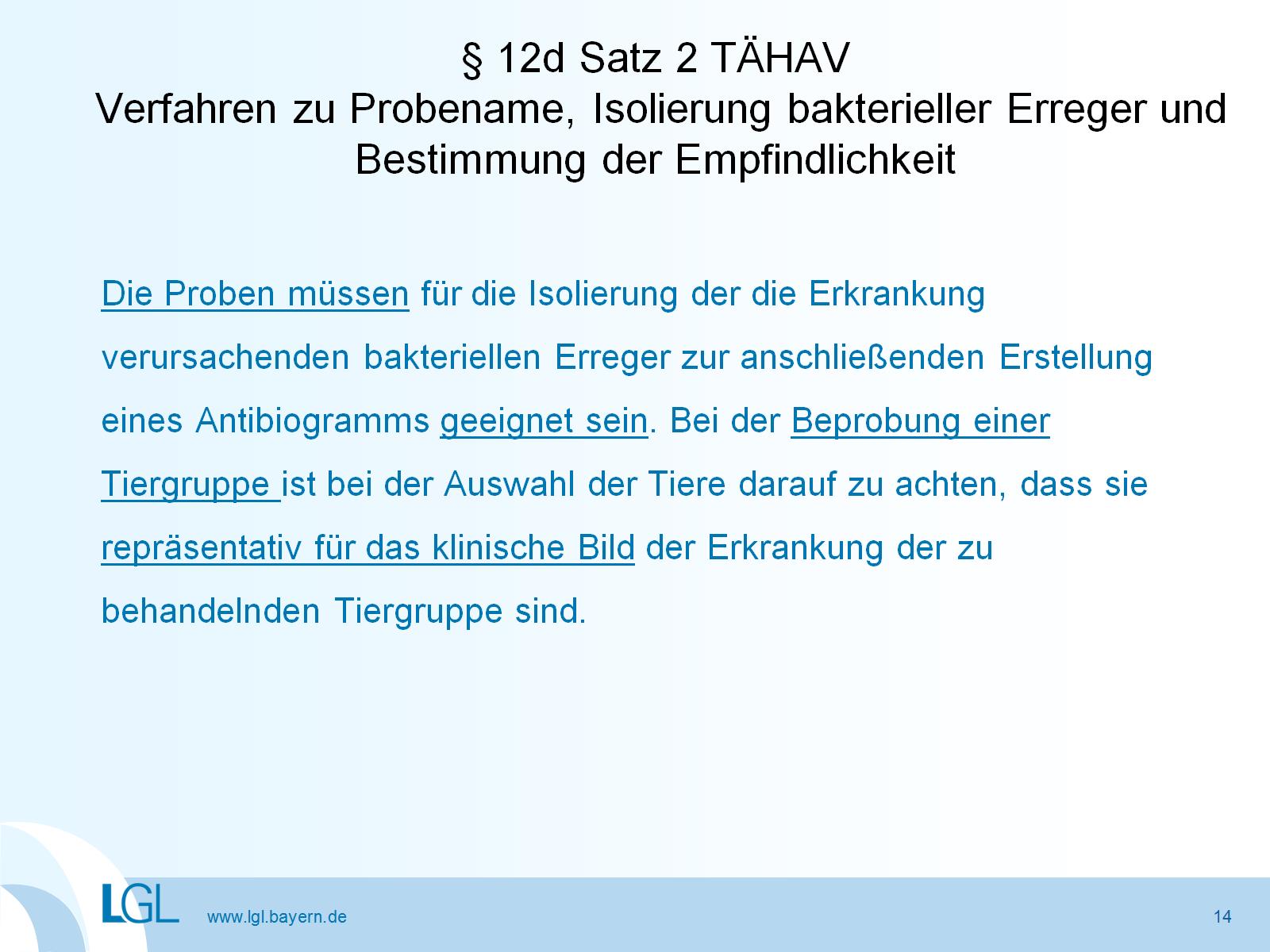 § 12d Satz 2 TÄHAV  Verfahren zu Probename, Isolierung bakterieller Erreger und Bestimmung der Empfindlichkeit
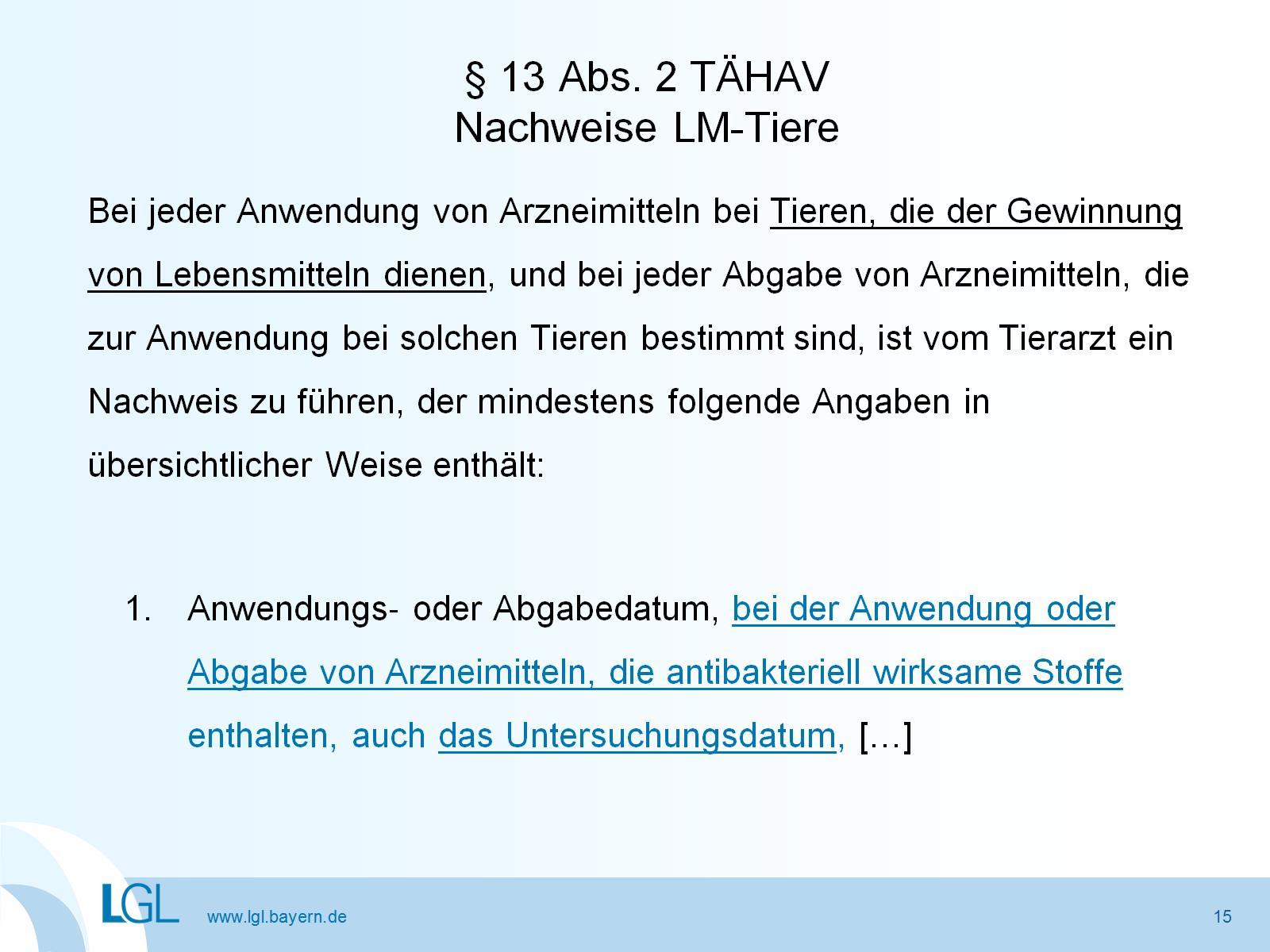 § 13 Abs. 2 TÄHAVNachweise LM-Tiere
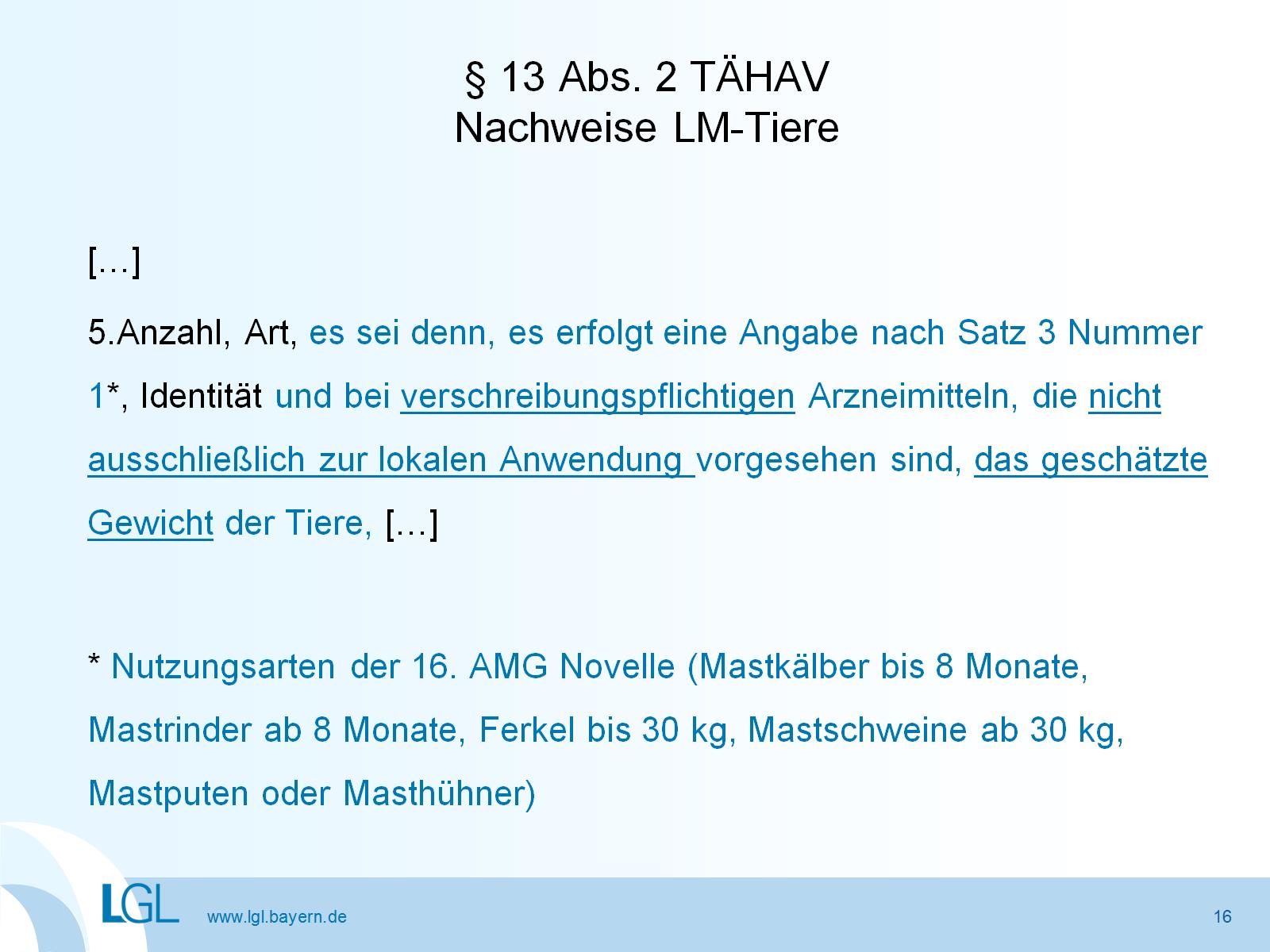 § 13 Abs. 2 TÄHAVNachweise LM-Tiere
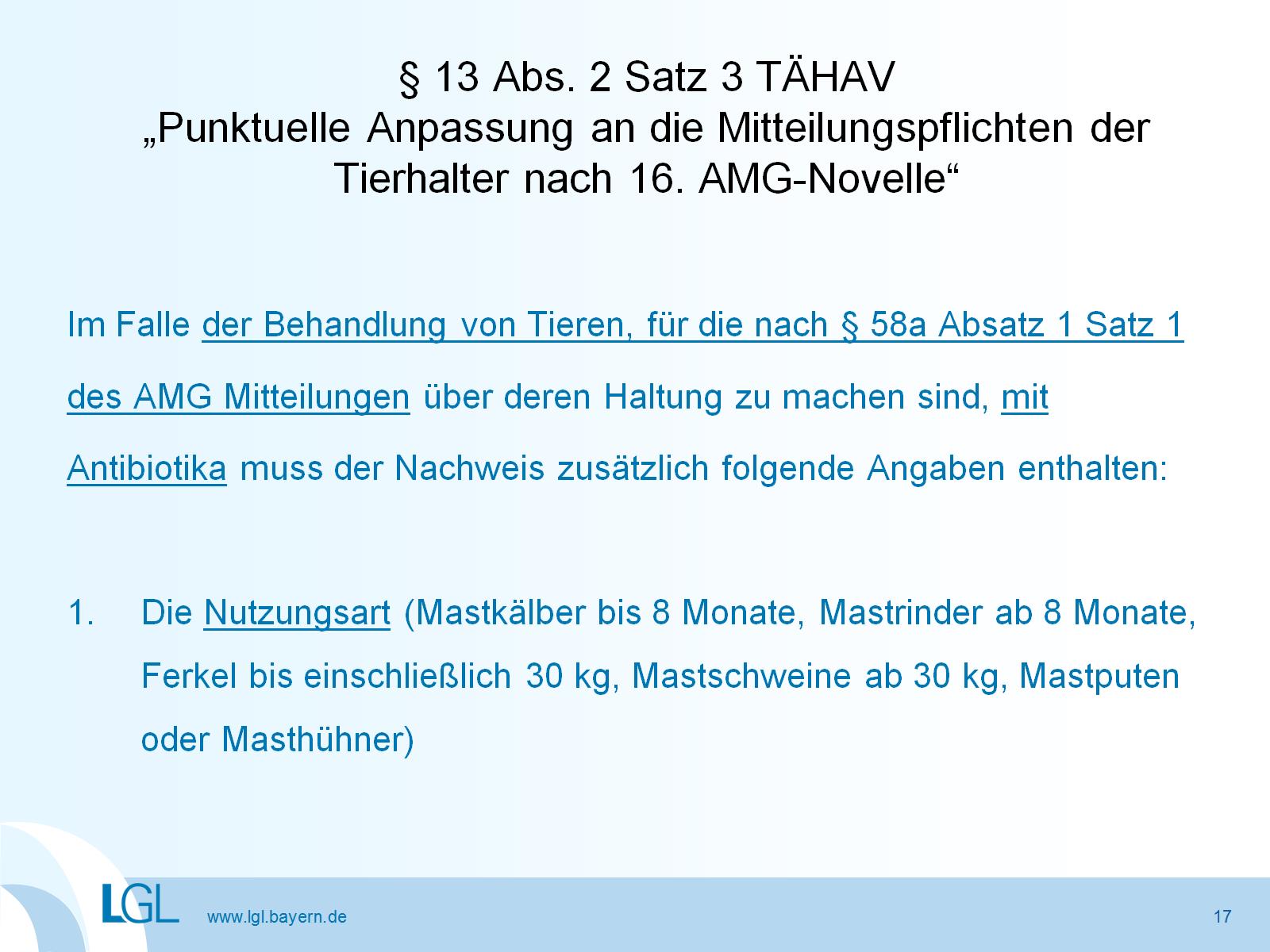 § 13 Abs. 2 Satz 3 TÄHAV„Punktuelle Anpassung an die Mitteilungspflichten der Tierhalter nach 16. AMG-Novelle“
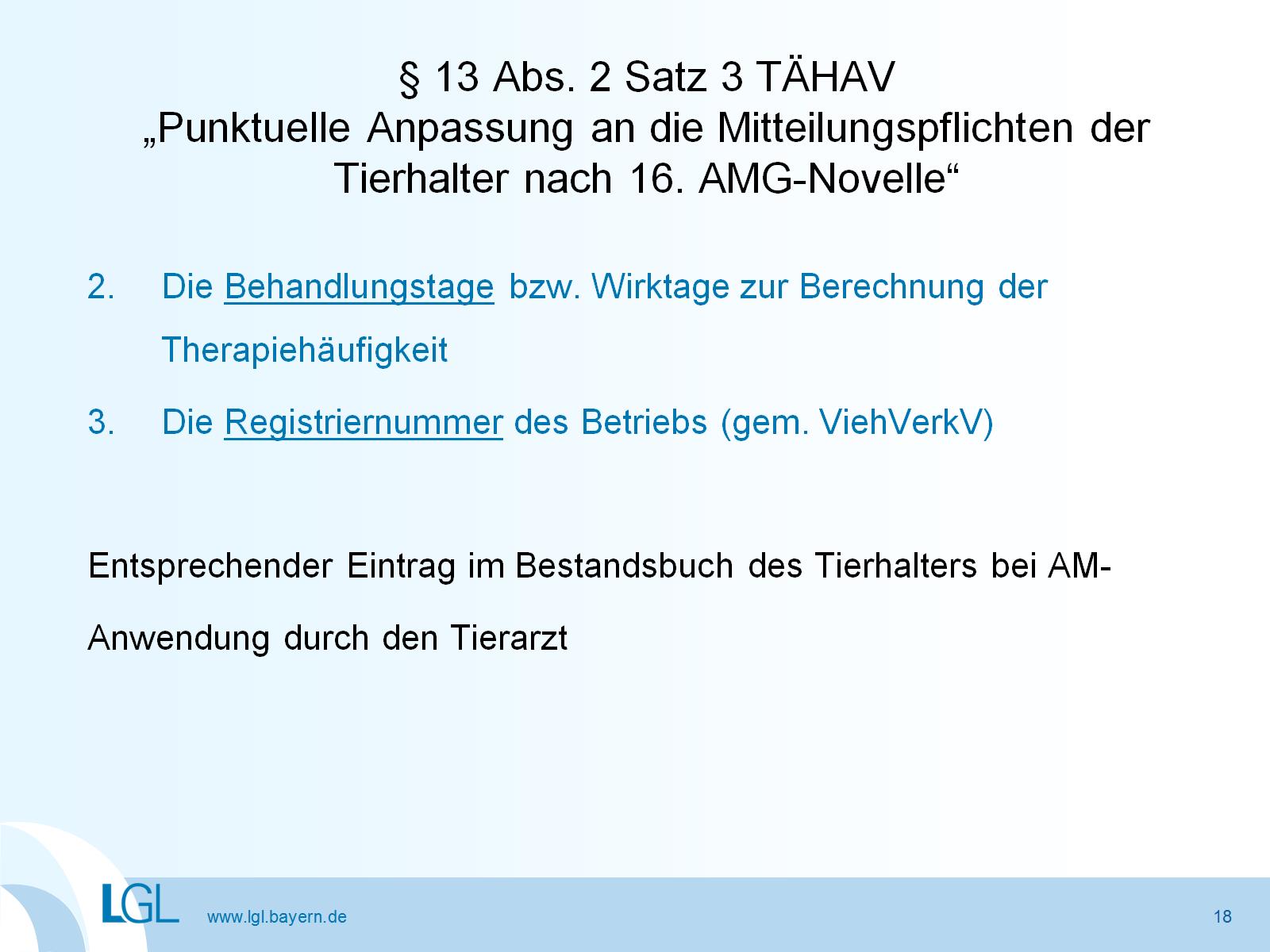 § 13 Abs. 2 Satz 3 TÄHAV„Punktuelle Anpassung an die Mitteilungspflichten der Tierhalter nach 16. AMG-Novelle“
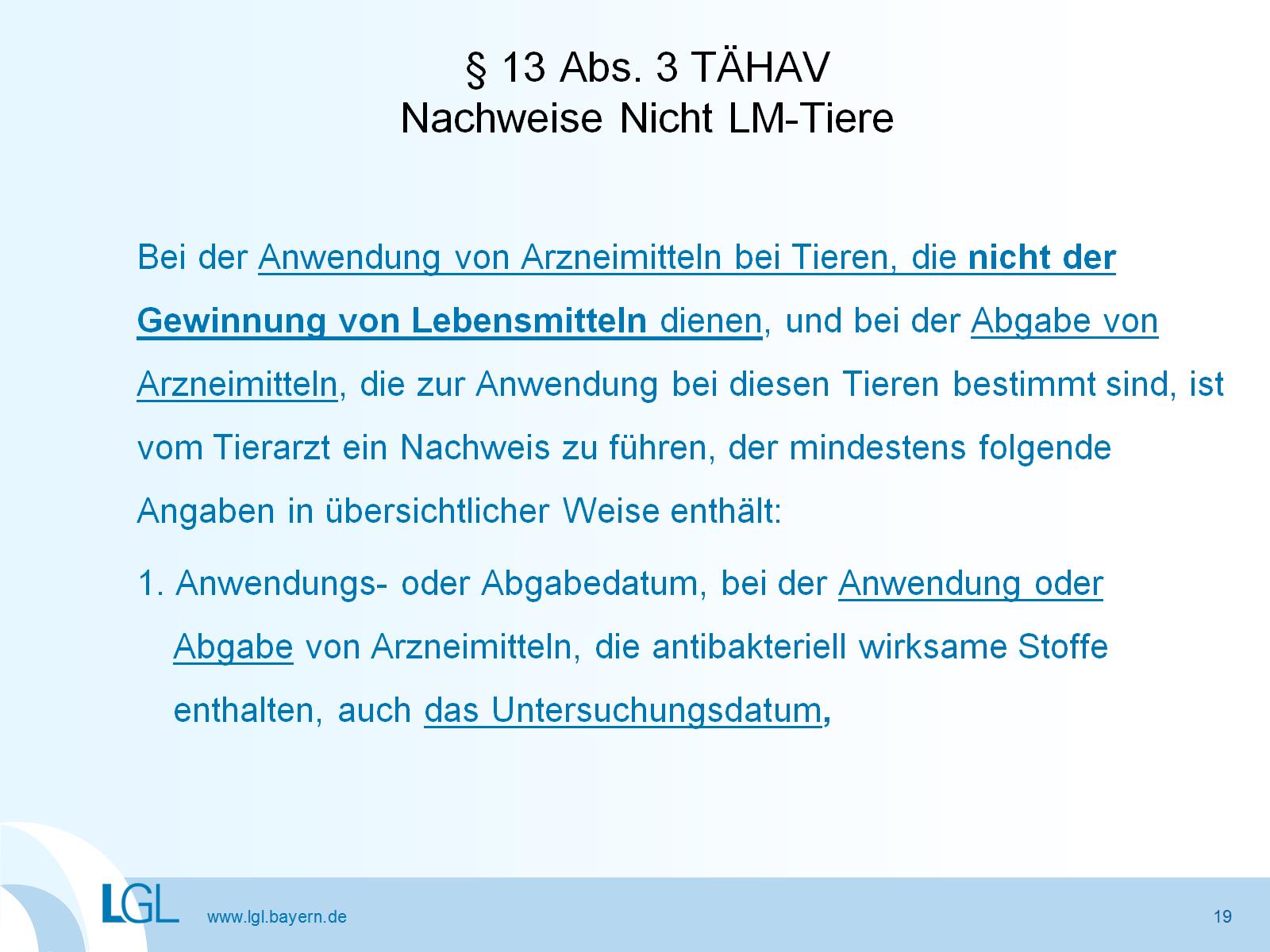 § 13 Abs. 3 TÄHAVNachweise Nicht LM-Tiere
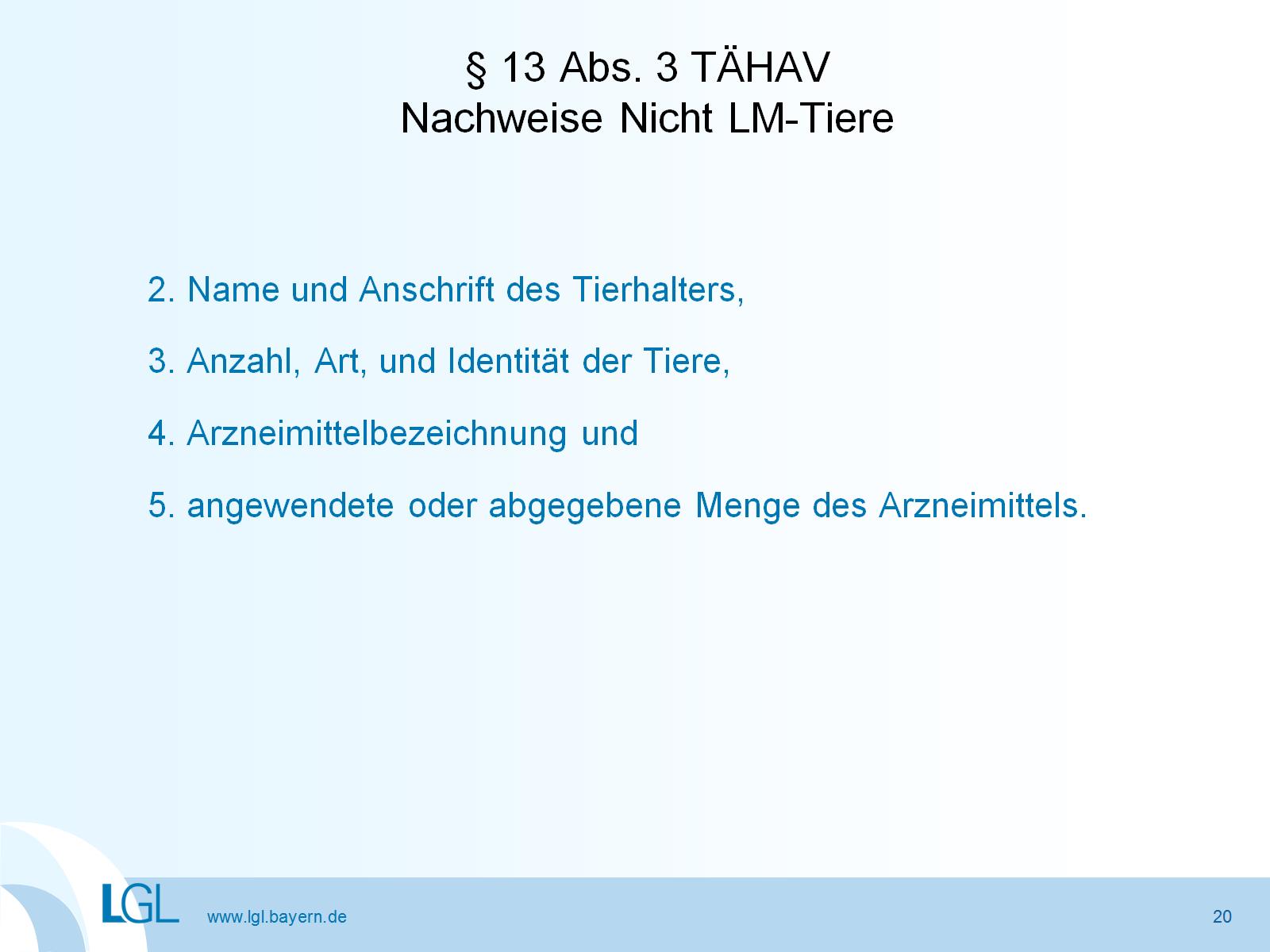 § 13 Abs. 3 TÄHAVNachweise Nicht LM-Tiere
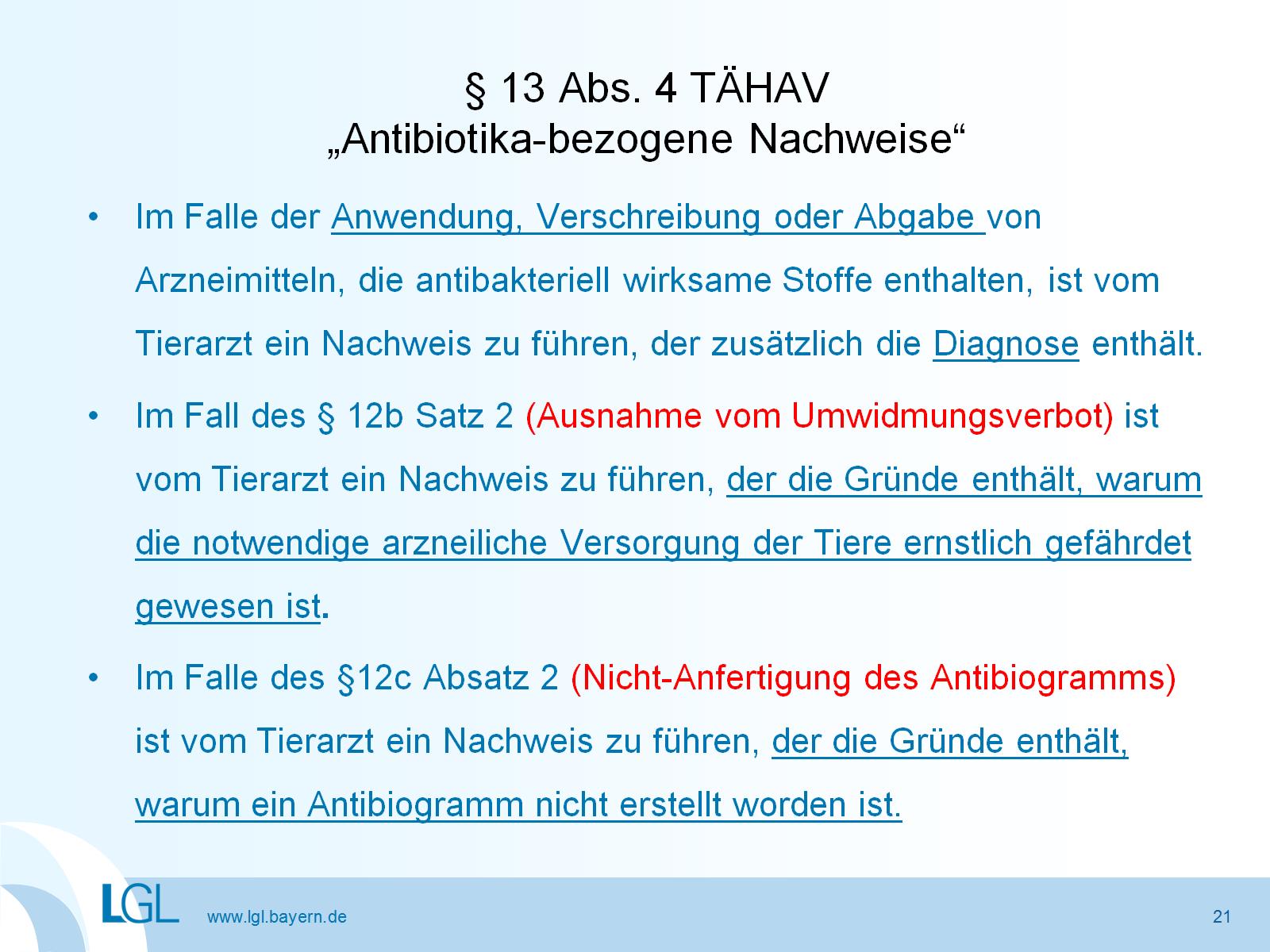 § 13 Abs. 4 TÄHAV„Antibiotika-bezogene Nachweise“
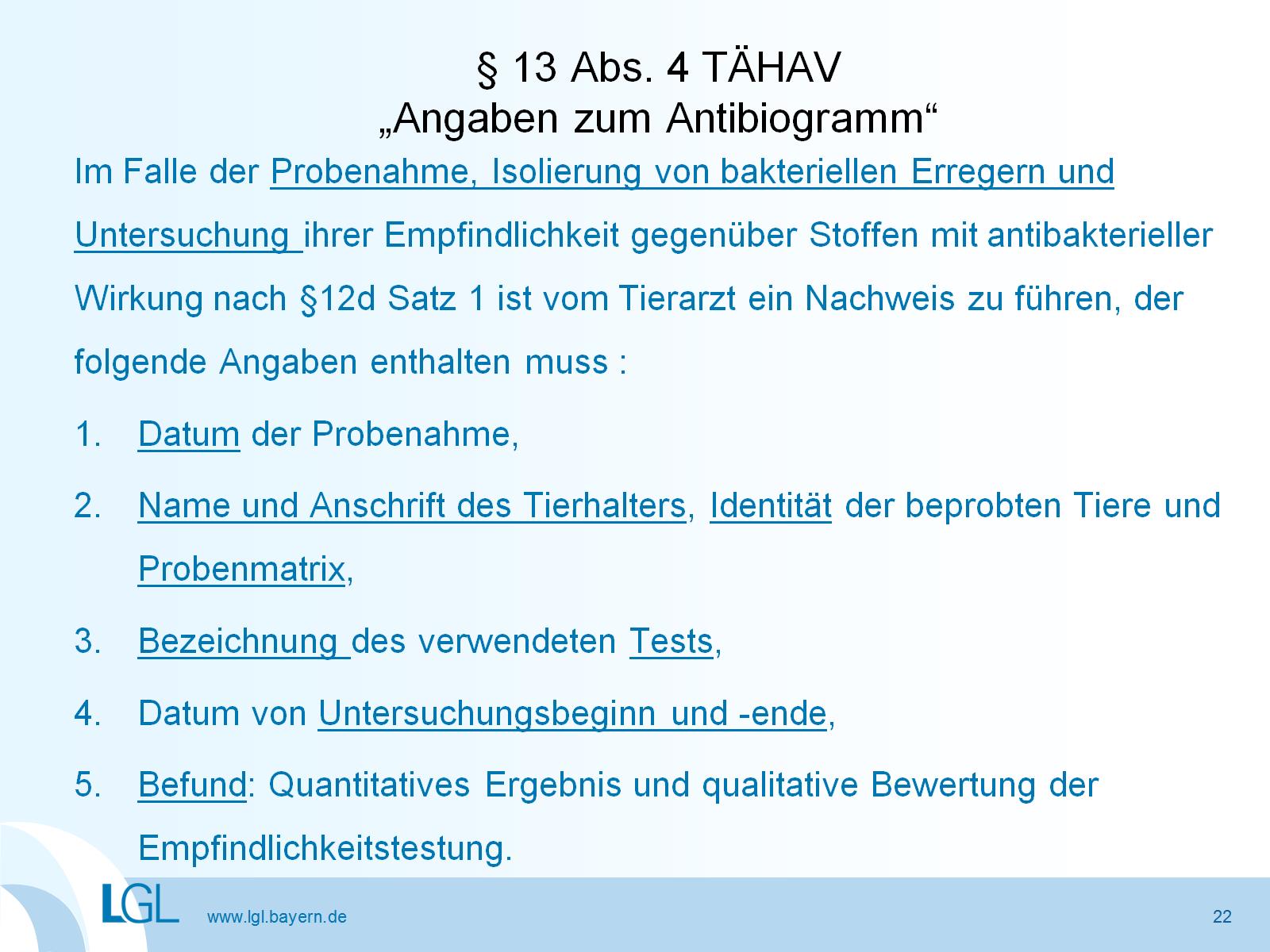 § 13 Abs. 4 TÄHAV„Angaben zum Antibiogramm“
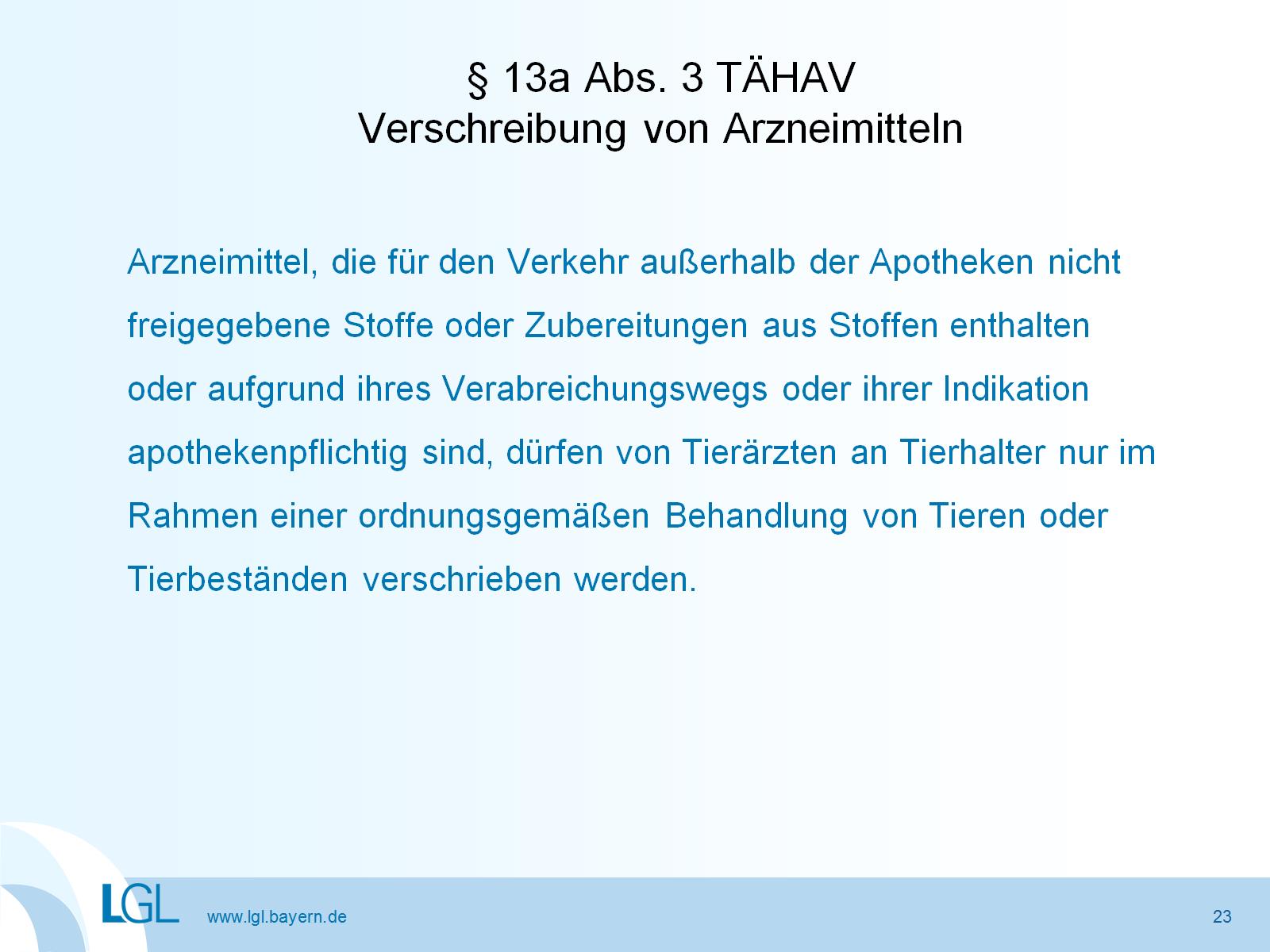 § 13a Abs. 3 TÄHAVVerschreibung von Arzneimitteln
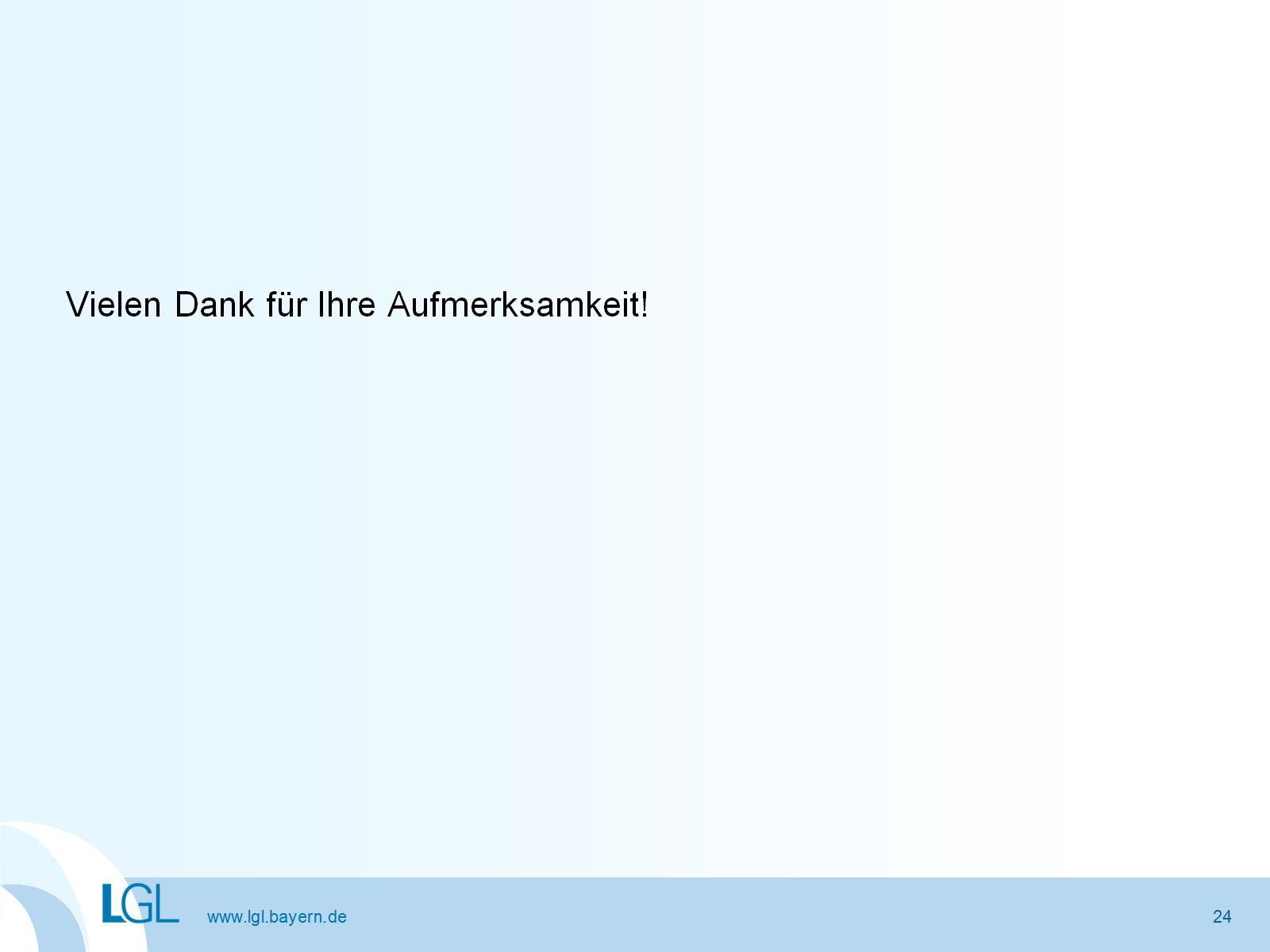